CEPC optics correction with magnet’s errors and influence to DA
Yuanyuan Wei, Bin Wang, Yiwei Wang, Chenghui Yu, Yuan Zhang

The Institute of High Energy Physics, Beijing

CEPC Day  March 27 2020, IHEP
Outline
The magnet’s error effect
The correction scheme
The correction results
 50mm IR quadupole misalignment
 100mm IR quadupole misalignment
Algorithm upgrade
Summary
To do list
Lattice
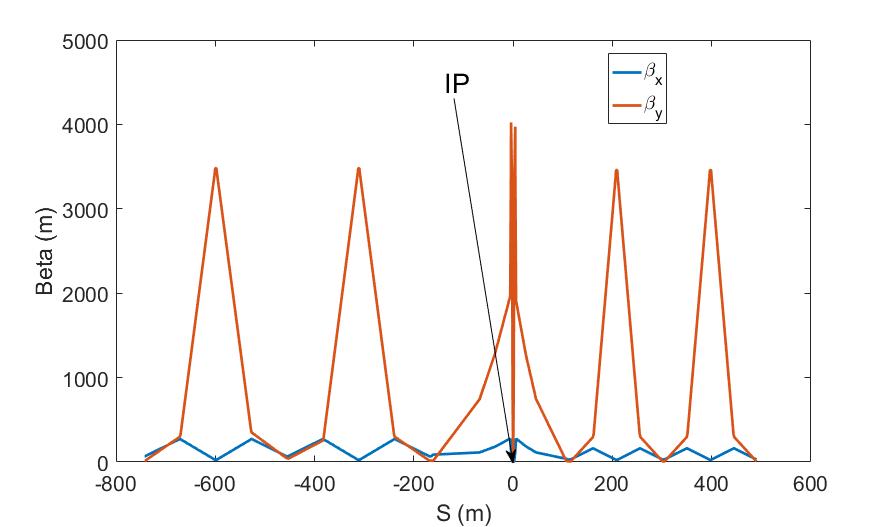 Magnet’s error effect
Horizontal misalignments in quadrupoles  
                        ΔDx and Δx
Vertical misalignments in quadrupoles
                         ΔDy and Δy
Horizontal misalignments in sextupoles
                         beta beat and tune shift 
Vertical misalignments in sextupoles 
                         ΔDy and coupling
Bending field errors
                      ΔDx and Δx 
Quadrupole field errors
                      beta beat and tune shift
Correction scheme
COD correction with sextupoles off 
Turn on the sextupoles and perform COD correction again. 
Dispersion correction (DFS)
Beta beating correction (LOCO)
Coupling and vertical dispersion correction (Local coupling parameter correction）.
COD  correction
BPMs placed at quadrupoles (~1500, 4 per betatron wave) 
Horizontal correctors placed beside focusing quadrupoles（~1500）
Vertical correctors placed beside defocusing quadrupoles（~1500）
Orbit correction is applied using orbit response matrix and SVD method.
COD  correction
IR=50mm     981 seeds
IR=100mm     955 seeds
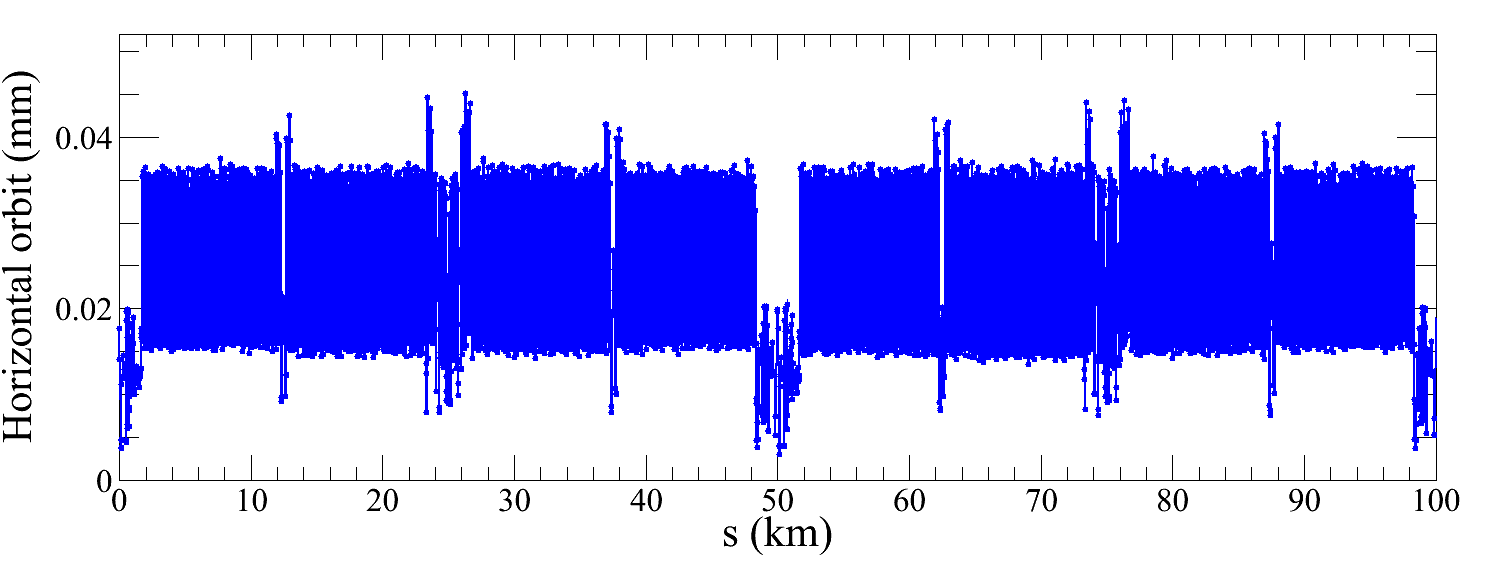 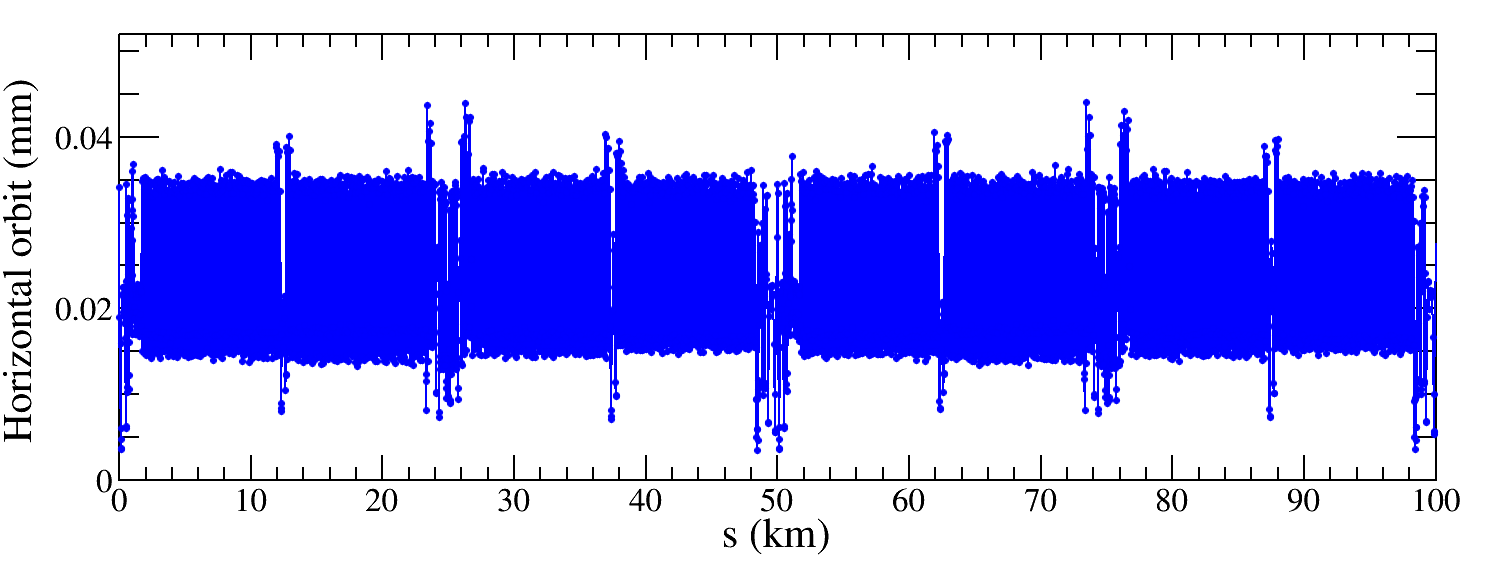 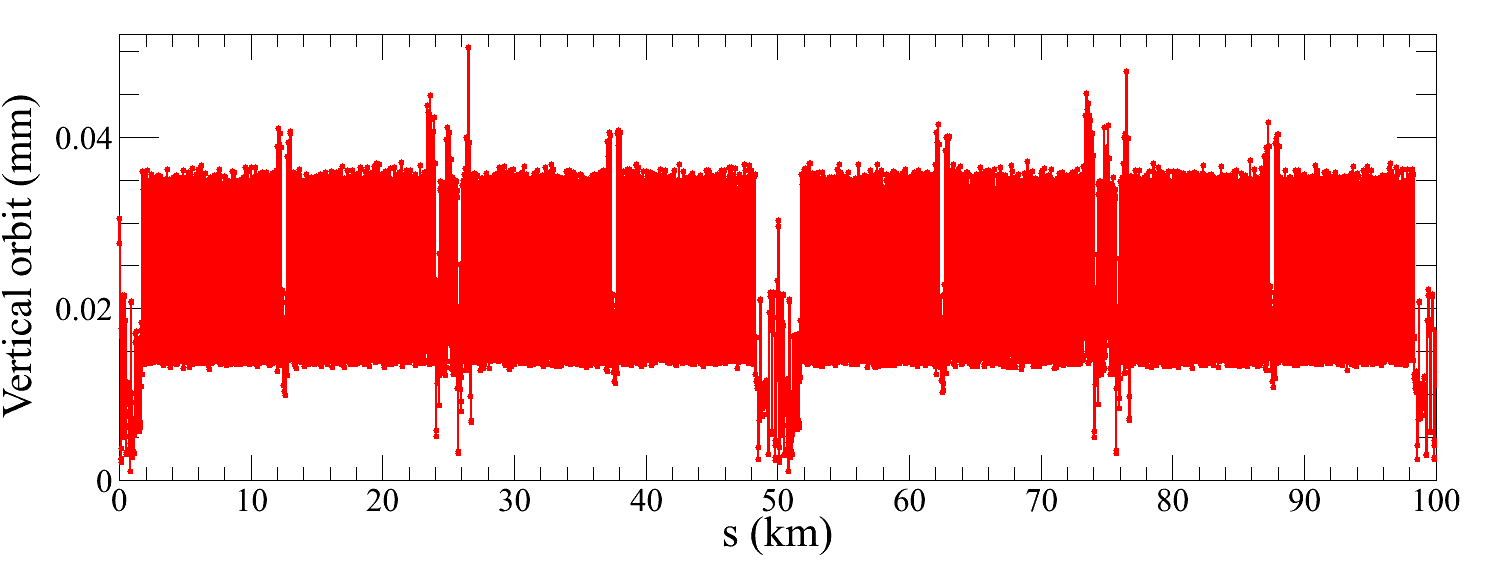 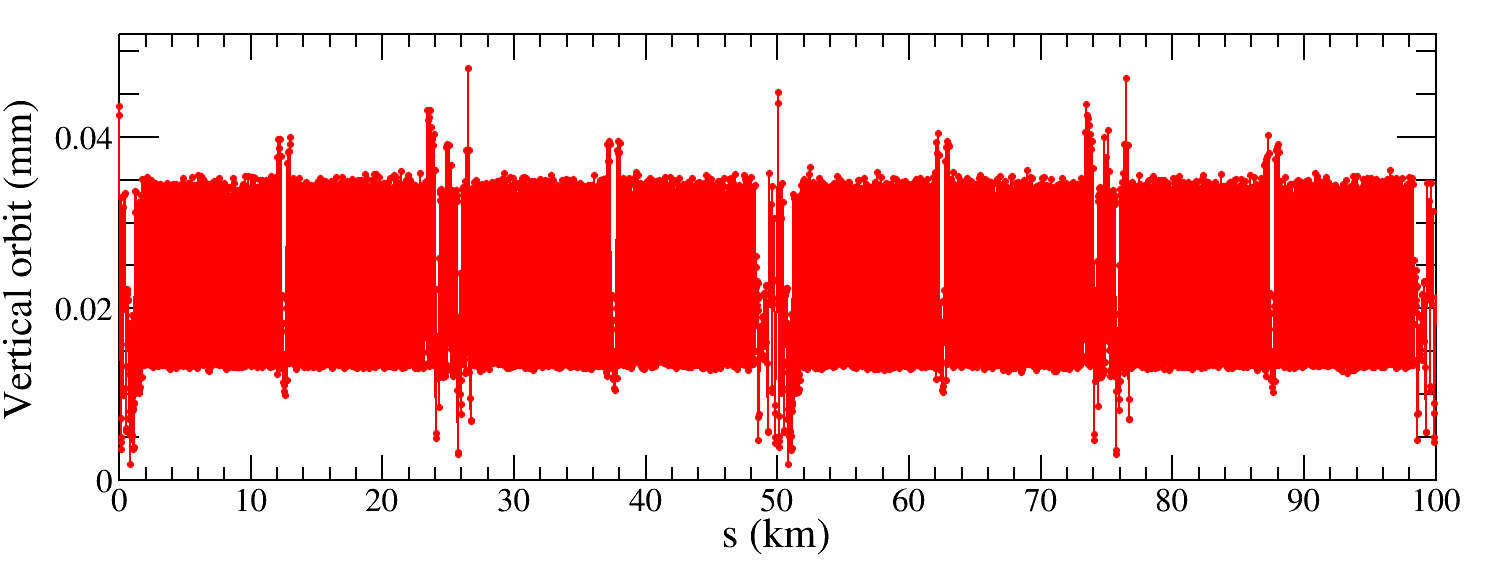 Dispersion correction
Dispersion free steering principle (DFS): orbit manipulation by knob correctors.
Dispersion correction
IR=100mm     736 seeds
IR=50mm     943 seeds
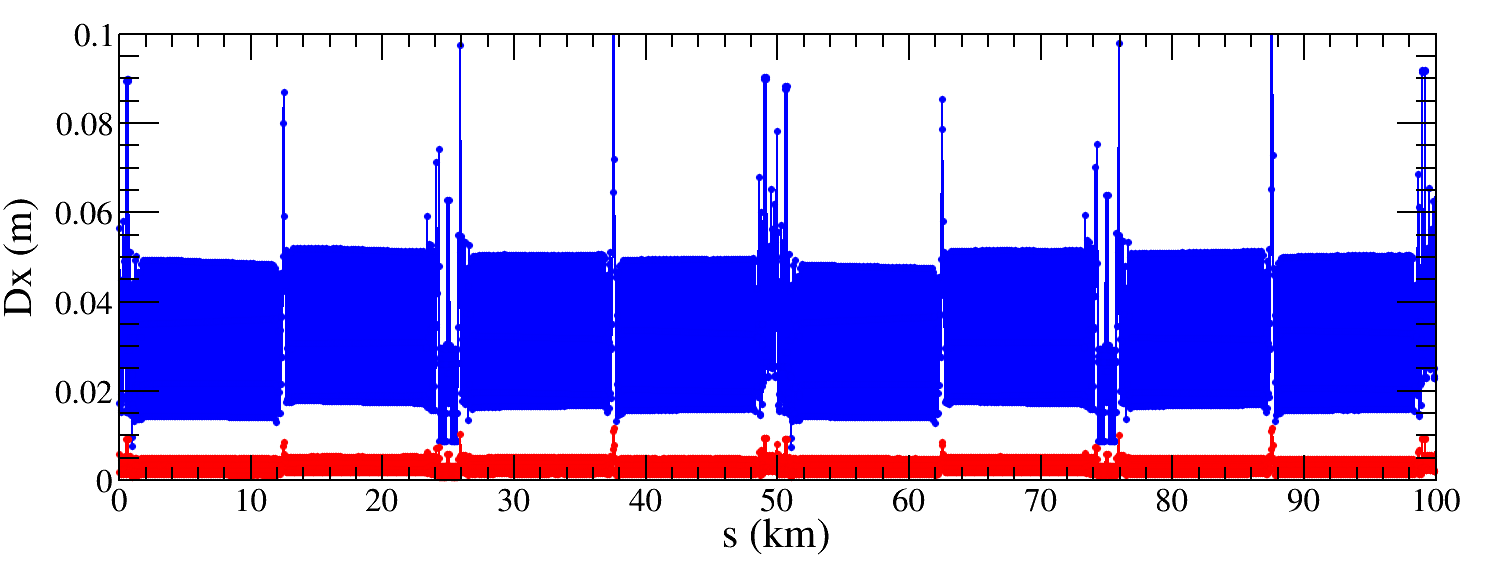 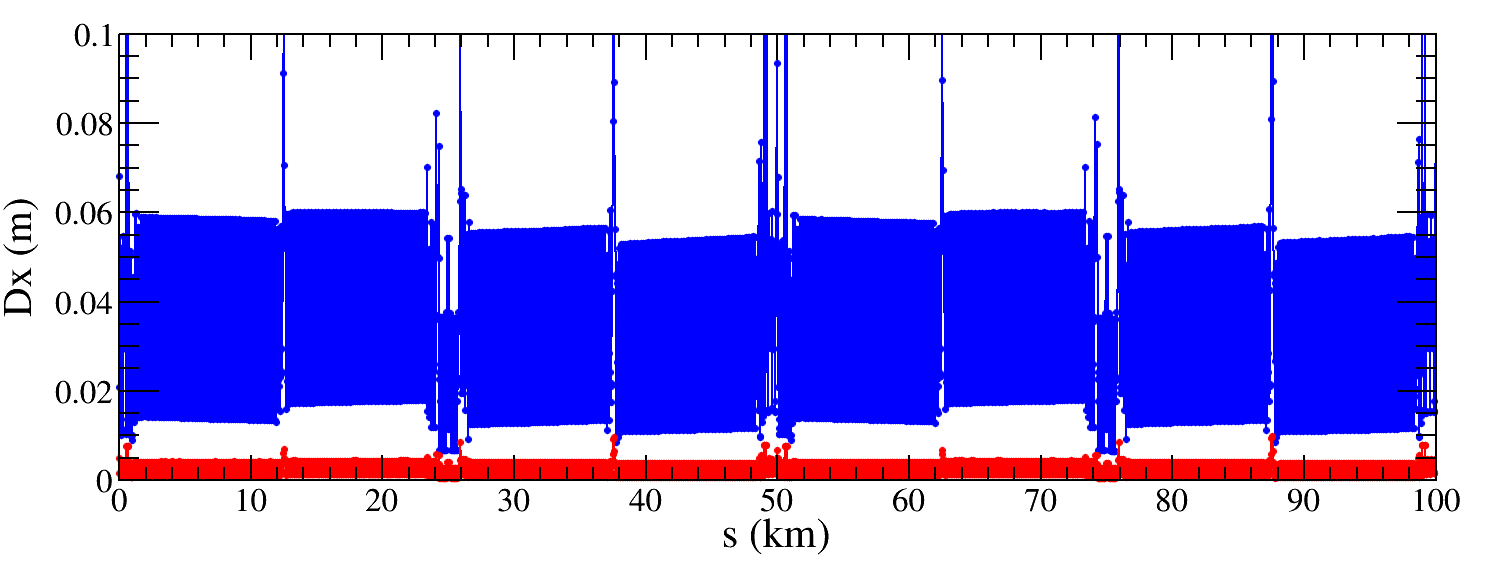 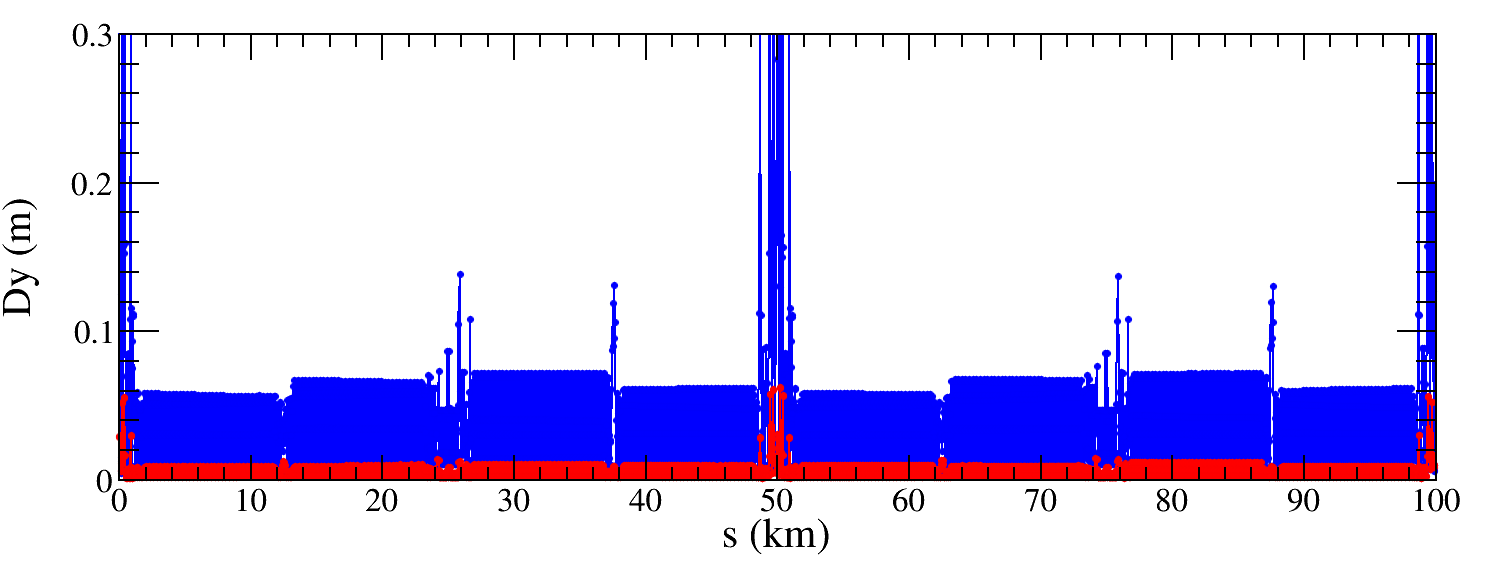 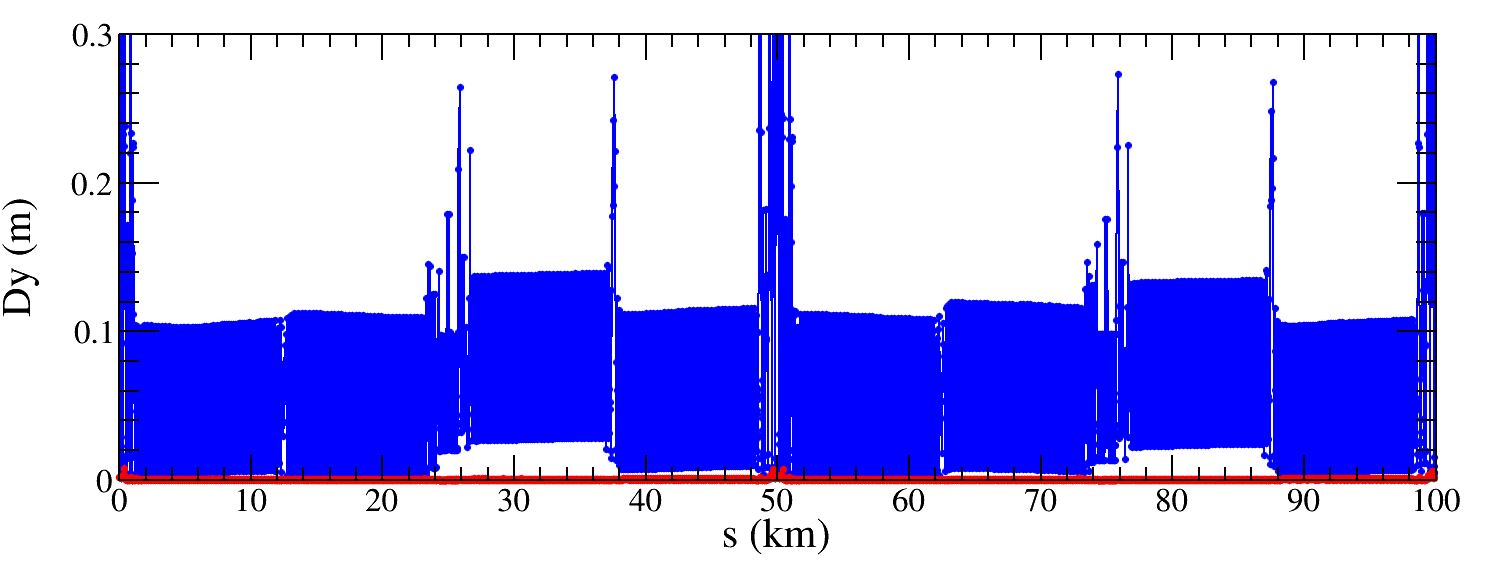 Beta-beating  correction
Correct the beta functions with sextupoles on.
Based on AT LOCO: model based correction
Establish lattice model Mmod, multi-parameter fit to the orbit response matrix Mmeas to obtain calibrated model:





Parameters fitted: K, KS …
Use calibrated model to perform correction and apply to machine.
Application to correct beta-beating, dispersion and coupled response matrix.
Beta-beating  correction
1/5 quadrupoles,1/2 IR quadrupoles (~600 out of 3000 quadrupoles) strengths are changed to restore beta  functions along the ring.
IR=100mm     99 seeds
IR=50mm     496 seeds
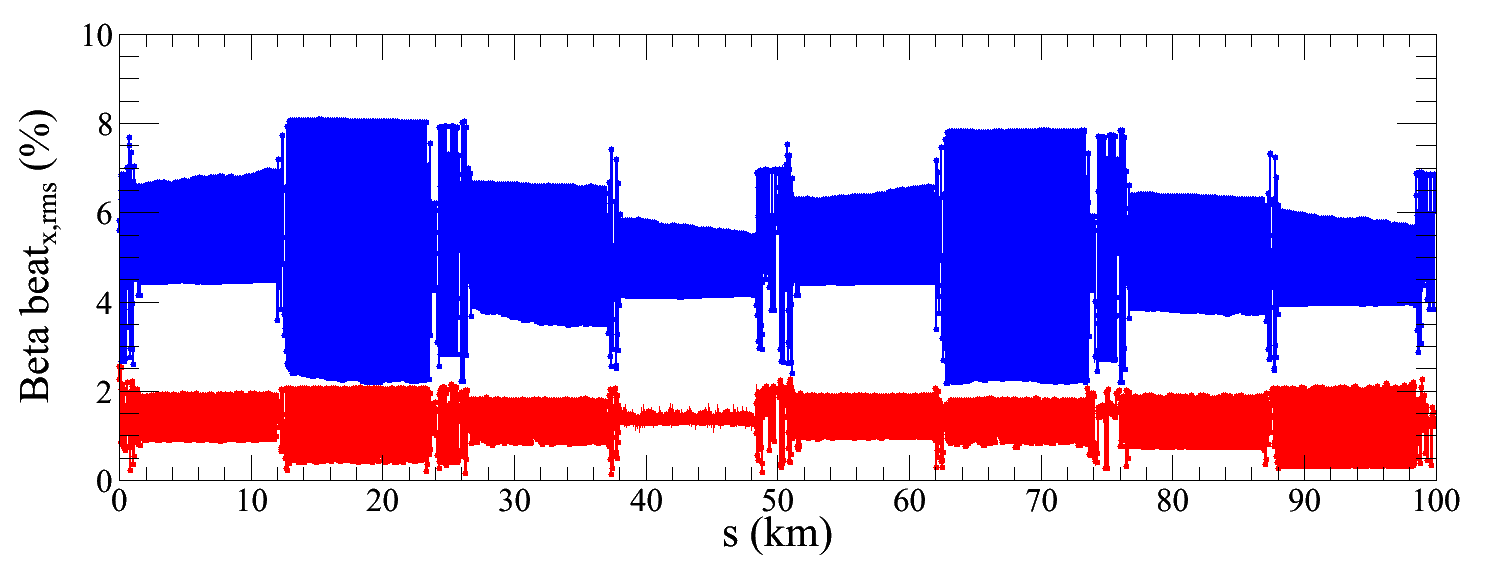 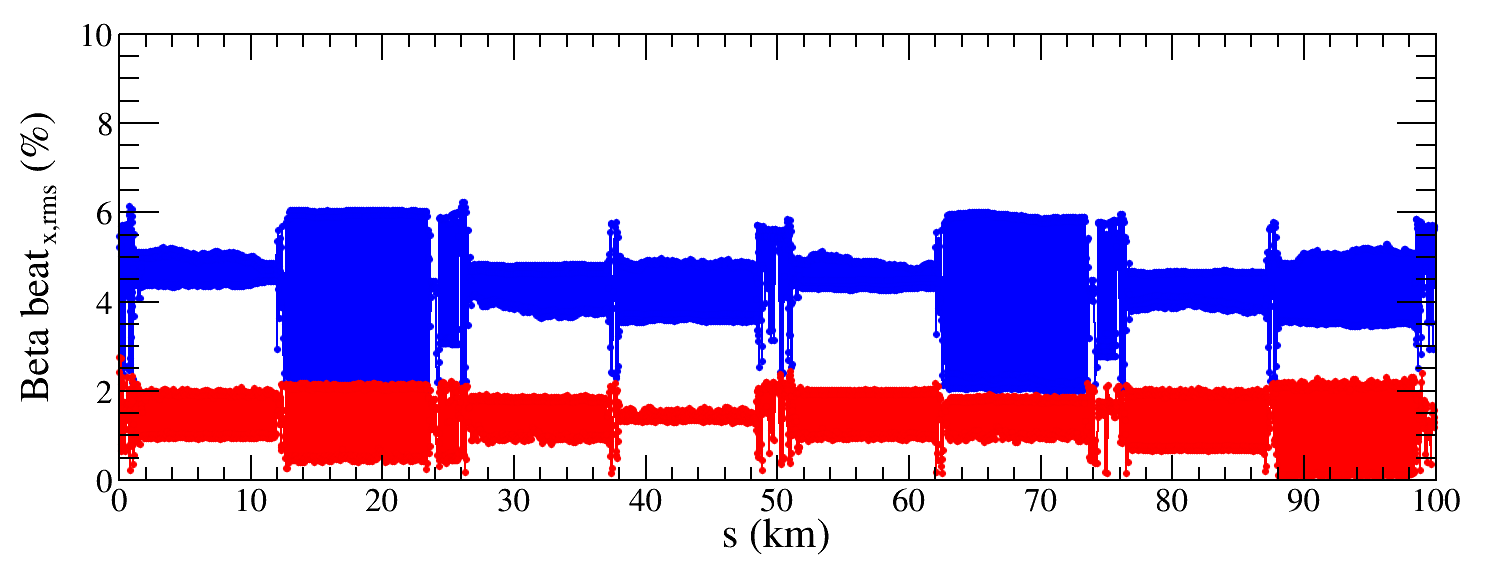 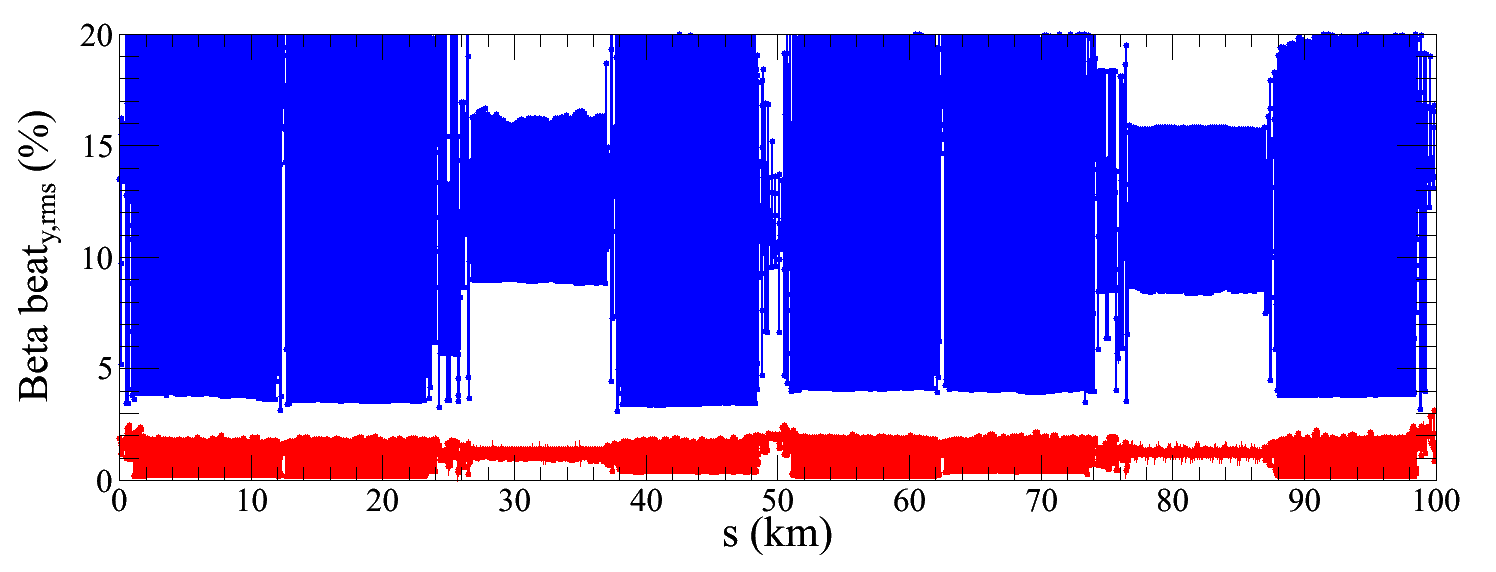 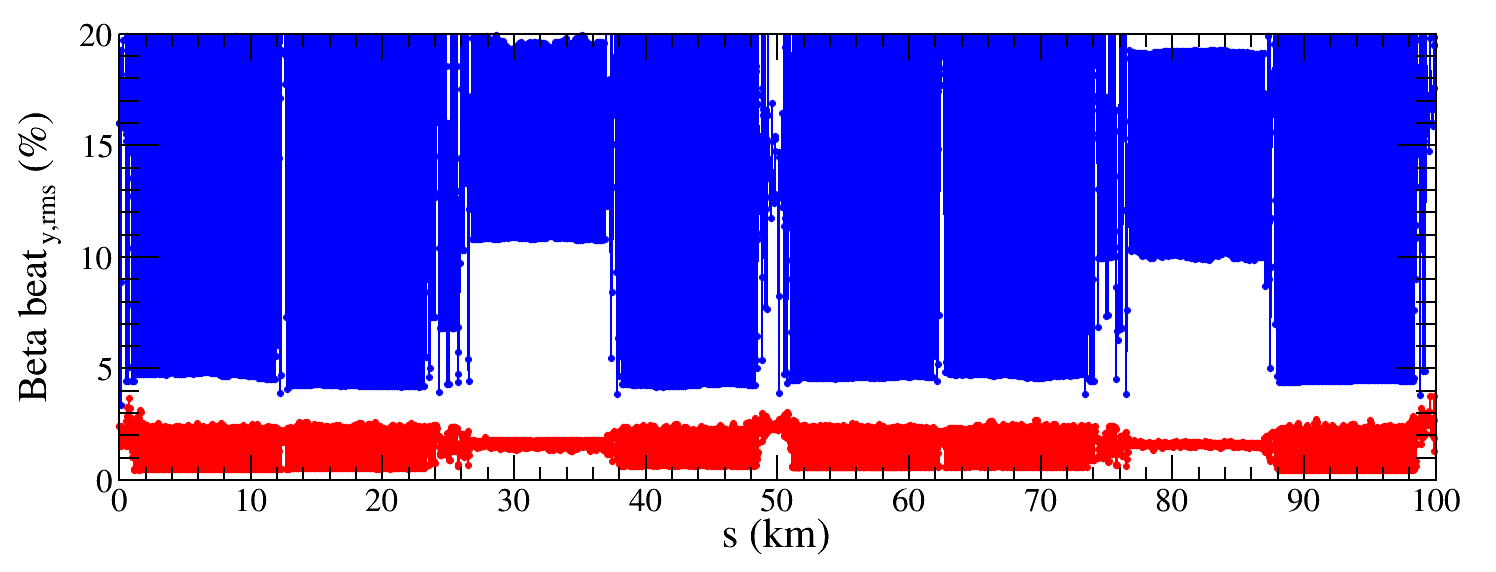 Correction results
Coupling correction
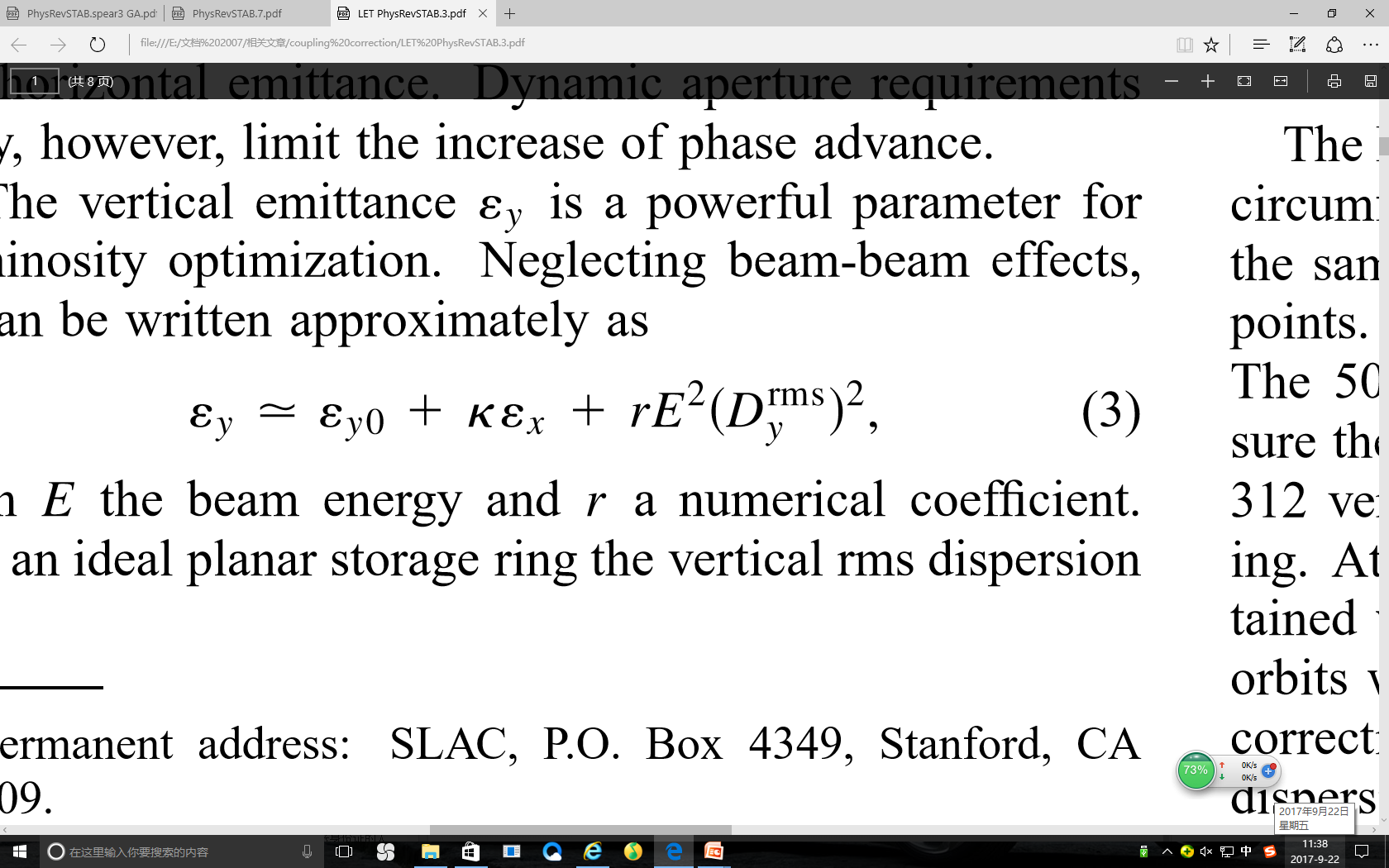 IR=50mm     491 seeds
IR=100mm     154 seeds
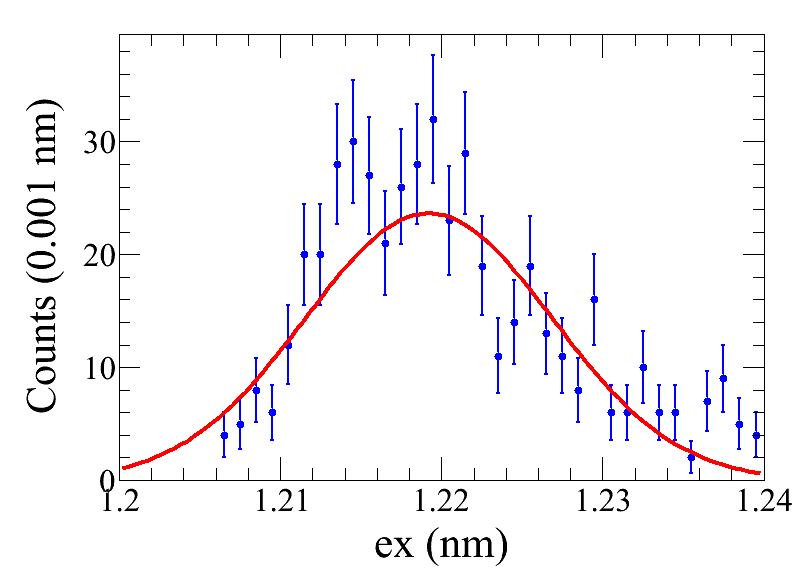 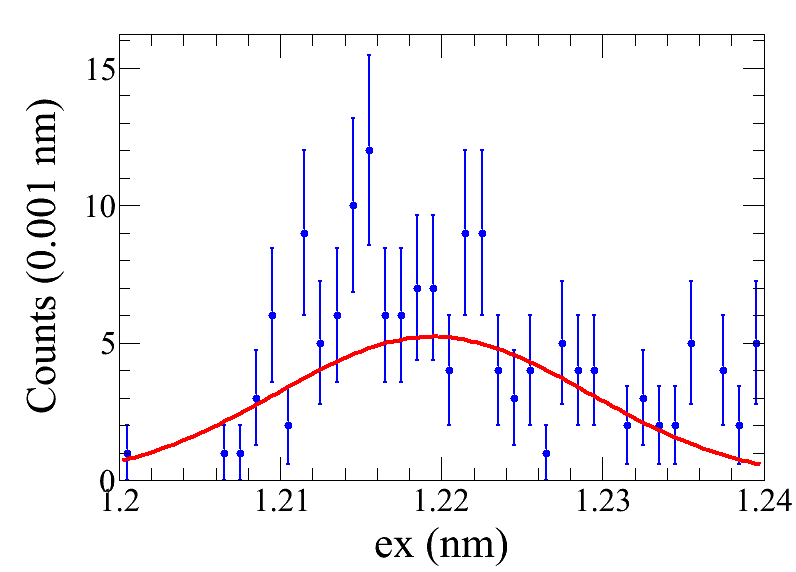 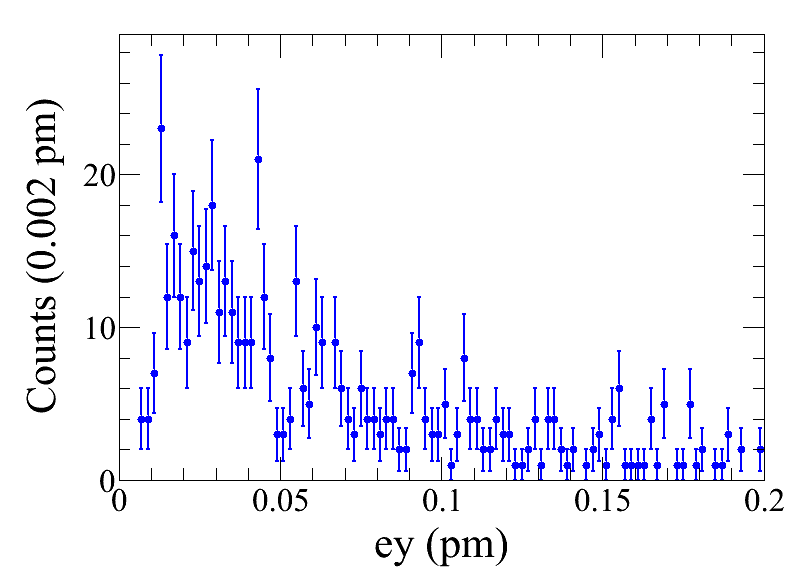 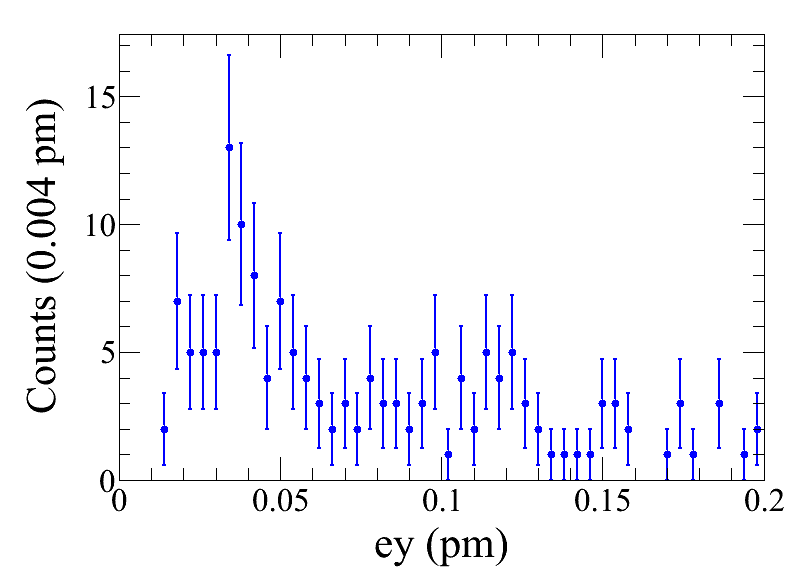 DA and MA
IR=50mm        226 seeds satisfy 
DA_x > 10 && DA_y > 15 && min_del > 0.0135
IR=100mm  25 seeds satisfy 
DA_x > 10 && DA_y > 15 && min_del > 0.0135
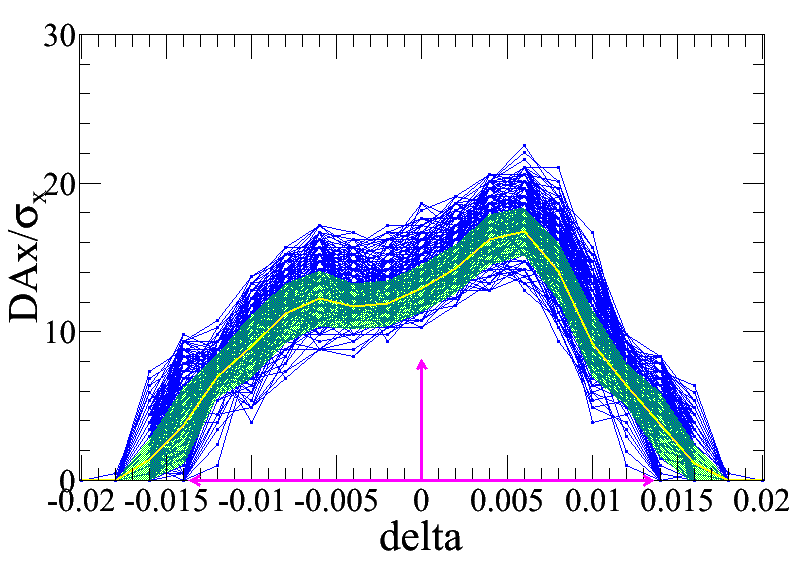 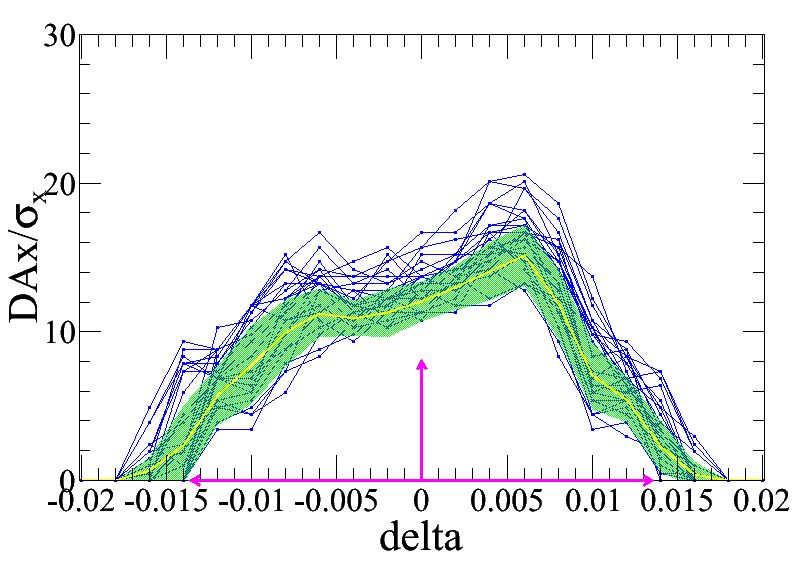 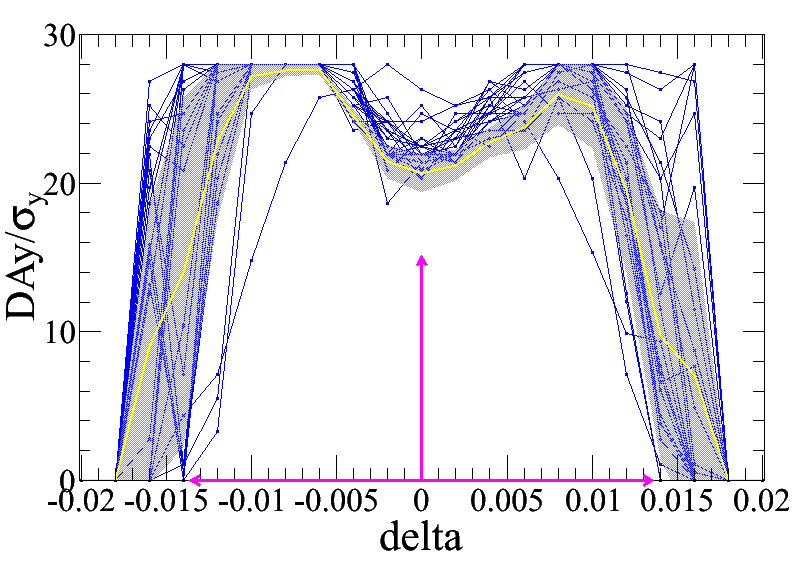 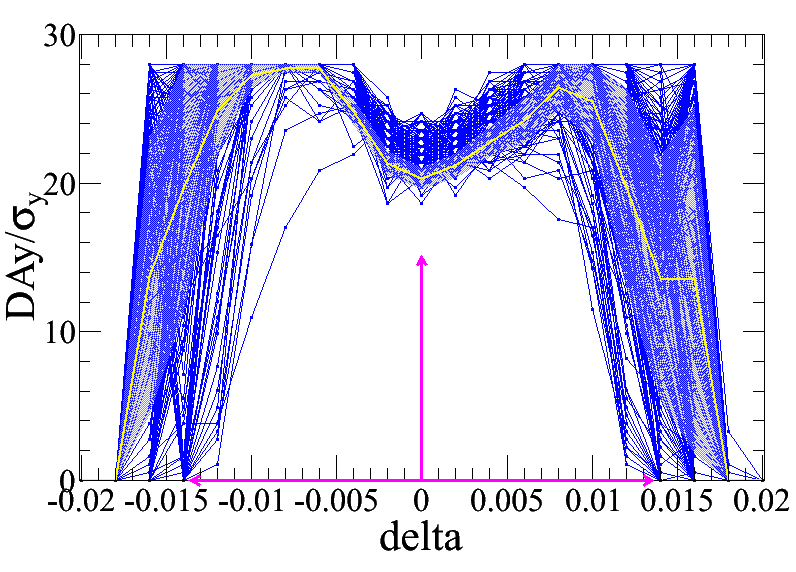 Tracking by Wang bin
Algorithm upgrade
More variables fitted in LOCO to improve the beta beating correction. 
Fit dispersion at the same time with beta beating correction.
Constraint the strength of skew component in coupling correction.
Iterate the dispersion, beta beating and coupling correction.
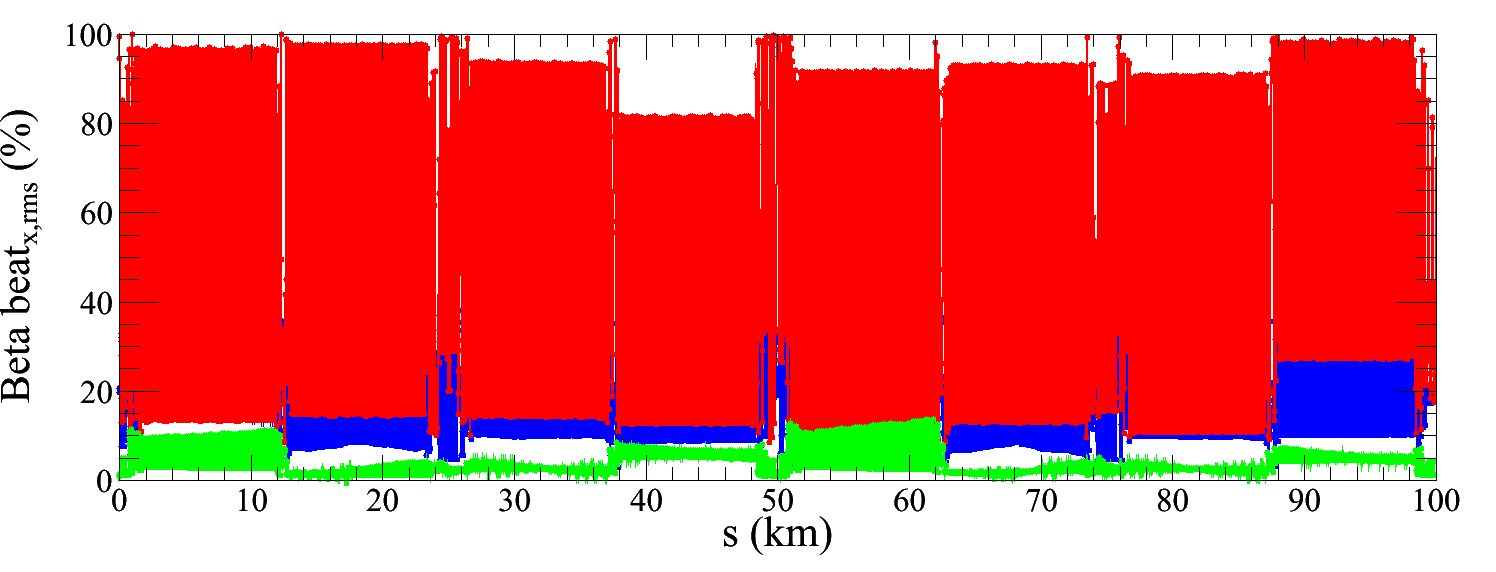 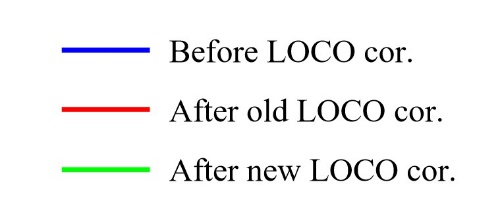 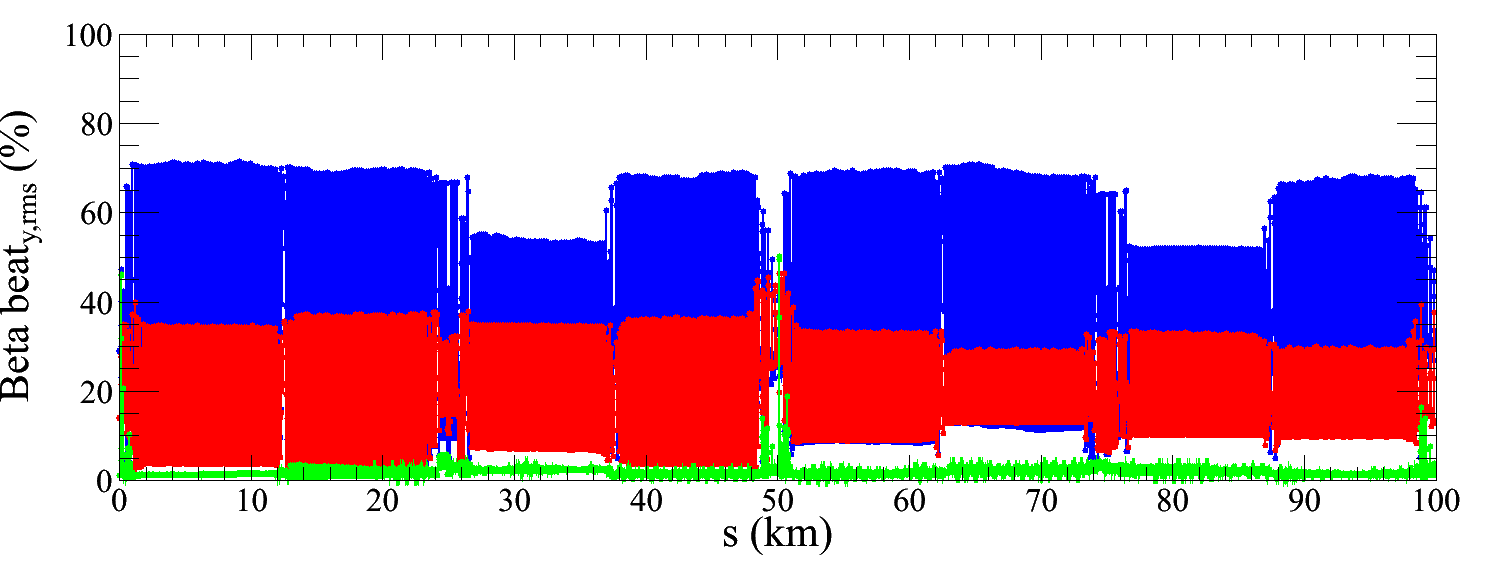 IR=100mm     
20 seeds test with upgraded algorithm
Summary
The optics correction is very challenging for the relaxed tolerance of the imperfections.

 Passing rate can be increased with upgraded algorithm. 

 More finer correction of optics is necessary for satisfying the DA and MA requirements.
To do list
.
Optimize the correction strategy to achieve finer tuning of optics with more iteration and more variables included in fitting. 

Introduce extra knobs to compensate the optics at IP.

Introduce more types of imperfections.

Study off-momentum correction.
Thanks for your attention